Teaching Graphicacy:Reading More Than WordsPart I
ATIA Orlando 2012
Orlando, FL
© Lucia Hasty and Dawn Wilkinson 11/2011
1
Dawn Wilkinson, M.Ed.
Assistive Technology Consultant
Technology and Curriculum Access Center
Easter Seals Arkansas

www.eastersealsar.com/tcc-training-page
© Lucia Hasty and Dawn Wilkinson 11/2011
2
Technology and Curriculum Access Center
A program operated by Easter Seals Arkansas in collaboration with the Arkansas Department of Education, Special Education Unit and the Southwest American’s with Disabilities Act Center DBTAC
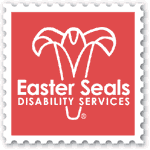 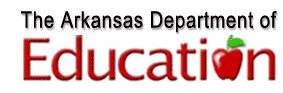 501-227-3604
Toll-free: 877-533-3600
Fax: 501-227-3601
dwilkinson@eastersealsar.com	
www.eastersealsar.com/tcc-training-page
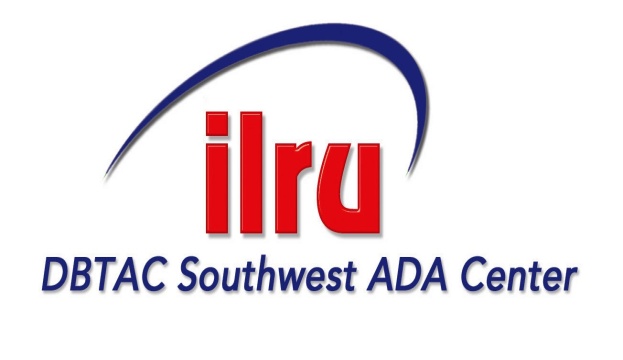 © Lucia Hasty and Dawn Wilkinson 11/2011
3
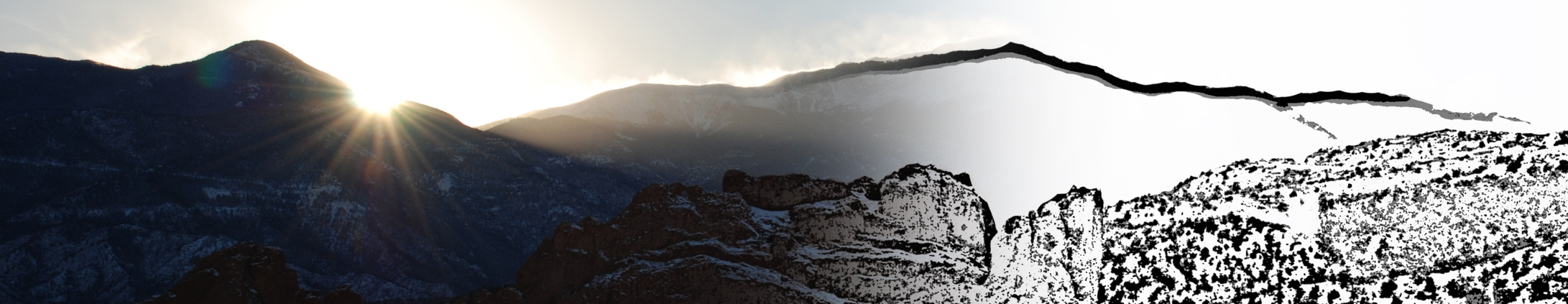 Lucia Hasty, MA, CTVI

Braille & Tactile Graphics Consultant

Rocky Mountain Braille Associates

www.tactilegraphics.org
© Lucia Hasty and Dawn Wilkinson 11/2011
4
Workshop Objectives
Learn the sequence of basic skill development required for interpreting a tactile graphic.
 Discuss additional skills in the continuum
Learn how tactile graphics serve to teach spatial concepts and discover resources for teaching these skills.
© Lucia Hasty and Dawn Wilkinson 11/2011
5
Graphicacy
Visually rich environment

Sighted learners- constantly
entertained with graphics

Written communication increasingly
   image-dependent

Literacy- able to decode information
  presented as a graphic
© Lucia Hasty and Dawn Wilkinson 11/2011
6
Graphicacy
essential component of literacy
 often overlooked
 rarely taught
© Lucia Hasty and Dawn Wilkinson 11/2011
7
Pictures & Conceptual Development
Pictures provide :
the first step to literacy for sighted children 
a link in their mind’s eye to the 3 dimensional world 
http://www.nbp.org/ic/nbp/BPM.html?id=Dfk7AqcX
© Lucia Hasty and Dawn Wilkinson 11/2011
8
Pictures & Conceptual Development
Just as a sighted child is captivated by pictures, then drawn to reading print, the child who is blind responds in the same way to tactile images.

http://www.nbp.org/ic/nbp/BPM.html?id=Dfk7AqcX
© Lucia Hasty and Dawn Wilkinson 11/2011
9
© Lucia Hasty and Dawn Wilkinson 11/2011
10
The Test of True Braille Literacy
Not only do graphics provide the
first step in Braille literacy, but graphics
allow students to continue into the most
advanced academic tasks, from counting
to standardized testing to physics.

http://www.nbp.org/ic/nbp/SADIE.html
© Lucia Hasty and Dawn Wilkinson 11/2011
11
Building Mental Images
The learning process:
		Concrete                      3-dimensional
     	      
		
		Manipulative
                        
				 
		Abstract                       2-dimensional
						    solid drawing
						    outline shape
© Lucia Hasty and Dawn Wilkinson 11/2011
12
Building Mental Images
1. Exposure

2. Experience

3. Exploring

4. Enthusiasm
© Lucia Hasty and Dawn Wilkinson 11/2011
13
1. Exposure
Active involvement with others in the environment

Experience, as opposed to “just” language

Developing concepts of “chair-ness”, “nose-nes

Begin to Identify characteristics and features of things encountered
© Lucia Hasty and Dawn Wilkinson 11/2011
14
From Teaching Touch by Lois Harrell
© Lucia Hasty and Dawn Wilkinson 11/2011
15
2. Experience
Opportunity to tie things exposed to together

Begin to establish how they are related

Manipulate within the environment
	(using manipulatives is vital!)

Match language with experience
© Lucia Hasty and Dawn Wilkinson 11/2011
16
© Lucia Hasty and Dawn Wilkinson 11/2011
17
Continuum of Skill Development
Consider
Experience of learner in reading graphics
Level of cognitive development of learner
Expectations for learner’s participation
Access to equipment/supplies/instructions for communicating through graphics
© Lucia Hasty and Dawn Wilkinson 11/2011
18
Role of Language
4 C’s of Communication:
Compare
Categorize
Comprehend
Communicate
© Lucia Hasty and Dawn Wilkinson 11/2011
19
[Speaker Notes: London bus story]
3. Exploring
Independently explore with intent of gathering information

Requires 
Spatial awareness
Organized scanning skills
Part-to-whole assembly
Tactual discrimination (identifying symbols, selecting landmarks)
Language skills (labels, etc.)
© Lucia Hasty and Dawn Wilkinson 11/2011
20
4. Enthusiasm
Success at finding information independently
Curiosity increases
Becomes “do-er” as opposed to “done to”
Positive self-concept
© Lucia Hasty and Dawn Wilkinson 11/2011
21
Readiness for Kindergarten
Parts of a whole
Memory for location
Object permanence
Discrimination and sorting
Spatial and weight awareness
Spatial awareness and fine motor skills
© Lucia Hasty and Dawn Wilkinson 11/2011
22
Beginning Tactile Perception Skills
Reader should be able to:
Track straight, curved, zigzag lines
Identify and discriminate tactile descriptors (smooth, rough, bumpy, etc.)
Identify basic shapes
© Lucia Hasty and Dawn Wilkinson 11/2011
23
Beginning Concept Skills
Reader should be able to:
Count
Orientation of self in space
Orientation of object in space
Orientation to page layout
© Lucia Hasty and Dawn Wilkinson 11/2011
24
Beginning Tactile Production Skills
Trace around hand
Trace around object
Color inside raised lines
Peel and stick textures (foam shapes) to make a picture
Use magnets of different shapes to make a picture
Make pictures on brailler
Use manipulatives
© Lucia Hasty and Dawn Wilkinson 11/2011
25
Teaching Graphic Literacy ResourcesAmerican Printing House for the Blind
Squid Magazine 
www.aph.org/products/presentation/squid.pps 

On the Way to Literacy Books

Tangible Graphs Series

Sense of Science Series
© Lucia Hasty and Dawn Wilkinson 11/2011
26
SQUID
   Tactile Activities 
   Magazine
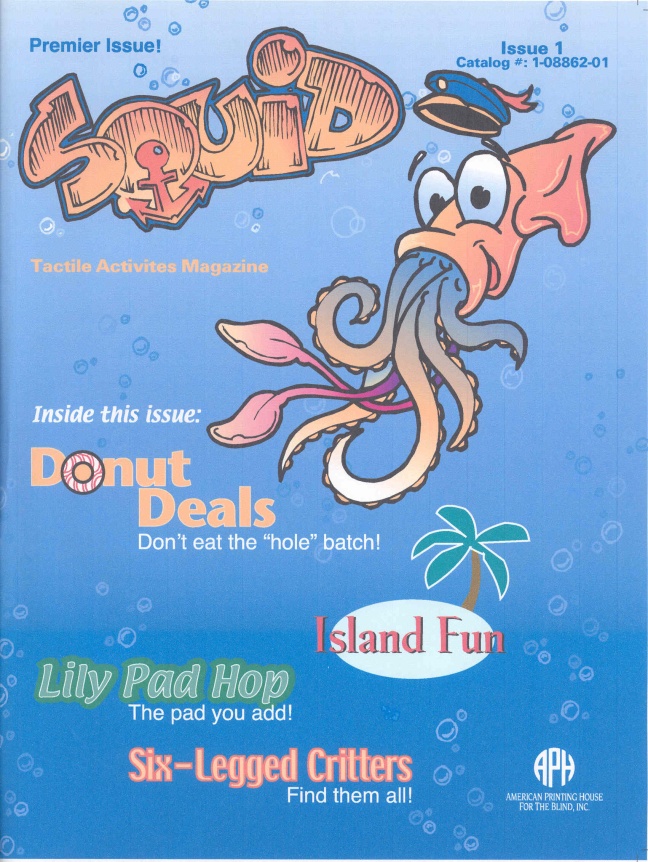 © Lucia Hasty and Dawn Wilkinson 11/2011
27
Tactile Graphics National Braille Press & Creative Adaptations for Learning
http://www.nbp.org/ic/nbp/TAC.html
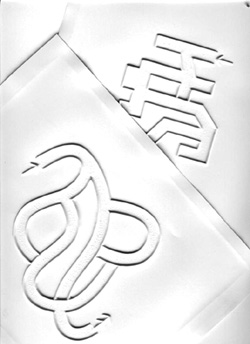 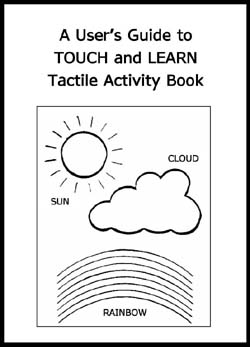 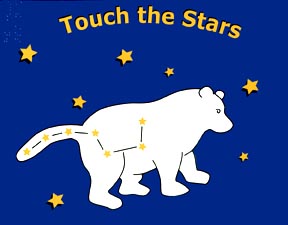 © Lucia Hasty and Dawn Wilkinson 11/2011
28
Moving from the Concrete to the Abstract with Manipulatives & Graphics
Turning real objects into pictures.

Books that use thermoform pictures of real objects such as shells, pretzels, buttons, etc. so real objects can be compared to the picture.

Examples:  APH: Tactile Treasures
	APH: Setting the Stage
© Lucia Hasty and Dawn Wilkinson 11/2011
29
Math, Graphics & theStandardized Tests?
Make the spatial connection.
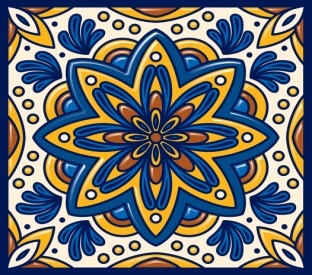 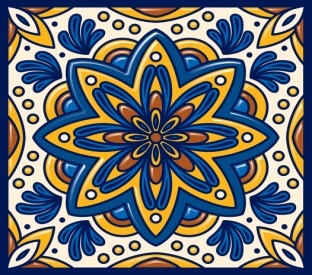 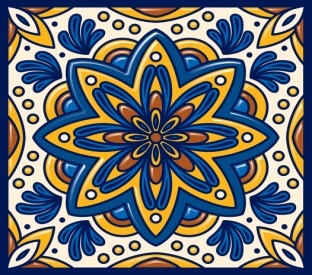 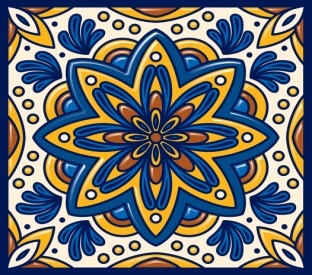 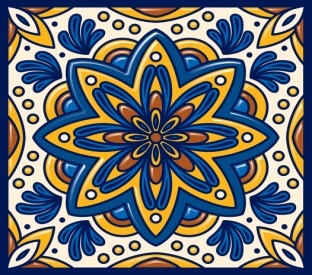 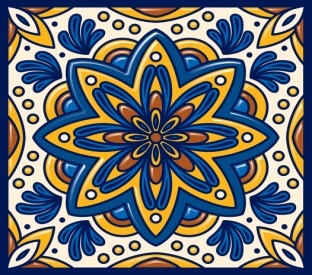 © Lucia Hasty and Dawn Wilkinson 11/2011
30
Concrete-Representational and Abstract (single dimensions to multiple dimensions)
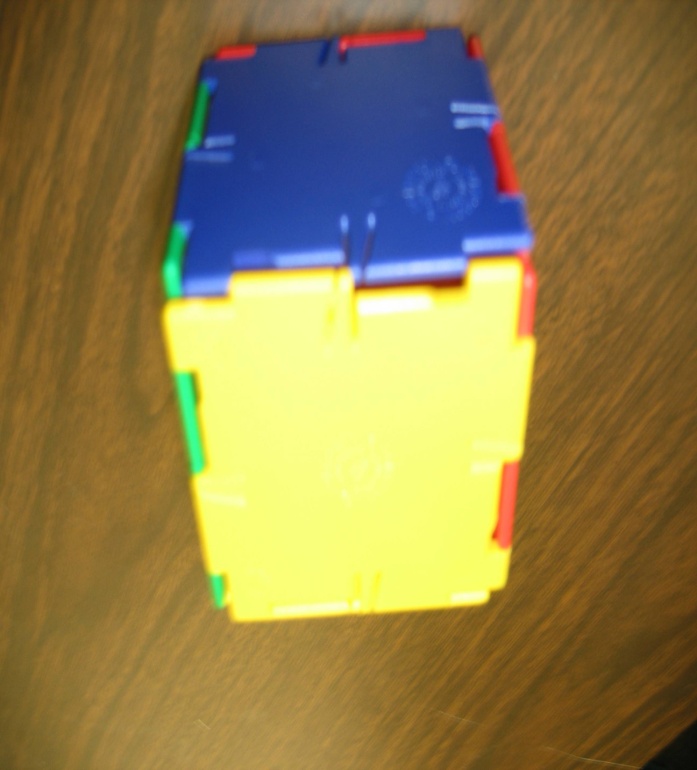 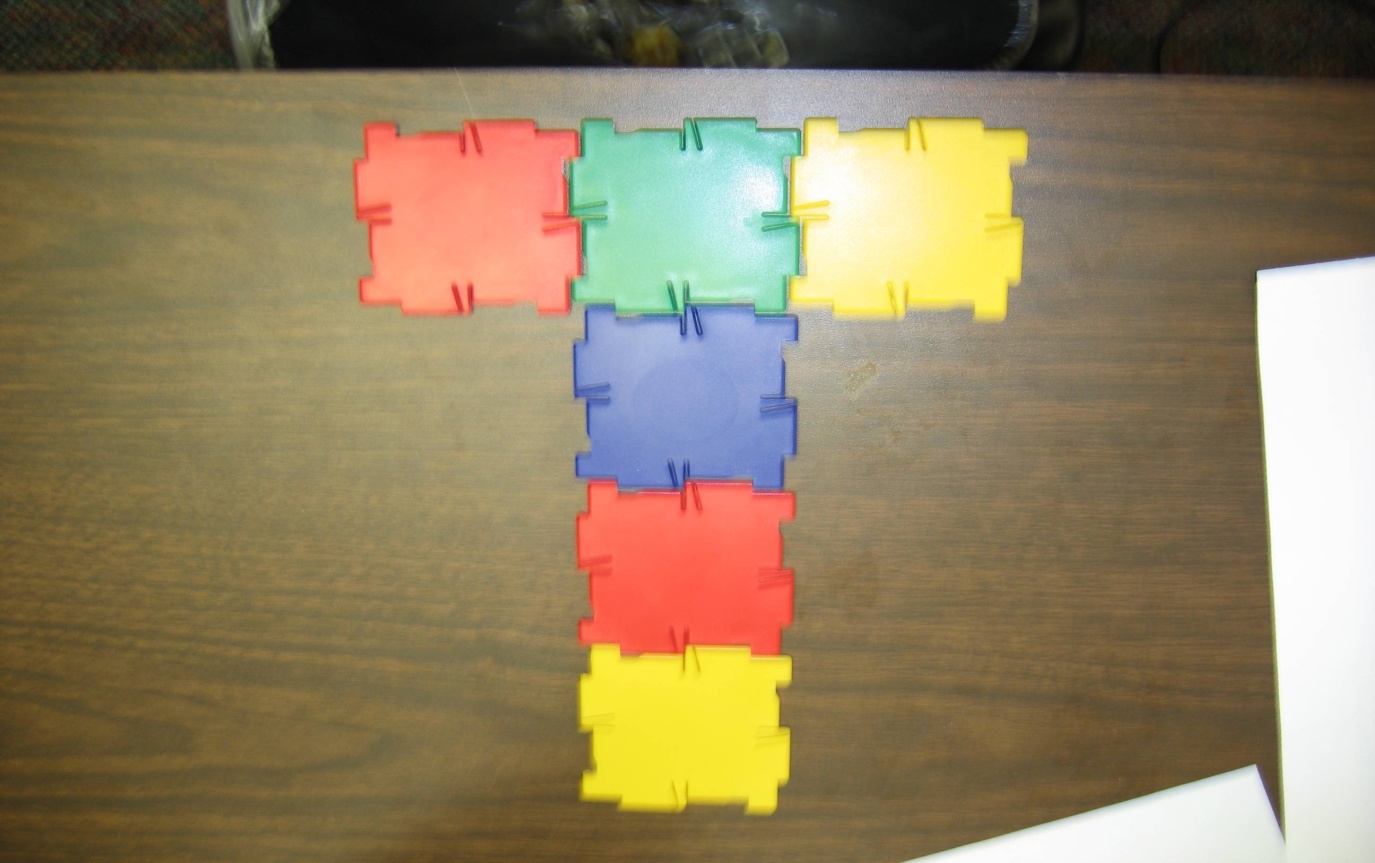 © Lucia Hasty and Dawn Wilkinson 11/2011
31
Concrete-Representational and Abstract (single dimensions to multiple dimensions)
© Lucia Hasty and Dawn Wilkinson 11/2011
32
Students must READ and WRITE
State standards require that students demonstrate knowledge of concepts being taught through

Interpreting a graphic 
Gathering data and producing a graphic
Comparing several stages of a process
Performing mathematical tasks
(tadpole to frog, caterpillar to butterfly)
© Lucia Hasty and Dawn Wilkinson 11/2011
33
School tasks for K-3
Demonstrate understanding of educational concepts:
Construct graphs (bar, line, pie)
Draw geometric shapes
Draw processes, stages
Produce or fill in maps, diagrams
© Lucia Hasty and Dawn Wilkinson 11/2011
34
Simple Graphic is better than No Graphic
Graphic with glue, puff paint, yarn, etc.

http://www.wikkistix.com/ 

Use a variety of simple drawing kits such as the Picture Maker from APH.
© Lucia Hasty and Dawn Wilkinson 11/2011
35
Raised Line Coloring Experiences
Raised line coloring books
	http://www.tactilevisioninc.com

Drawing on a Perkins or Mountbatten Brailler 
reinforces Braille contractions and use of formatting.
Engages the child in Braille learning with a creative mind set.
Helps to develop interaction between blind and sighted children.
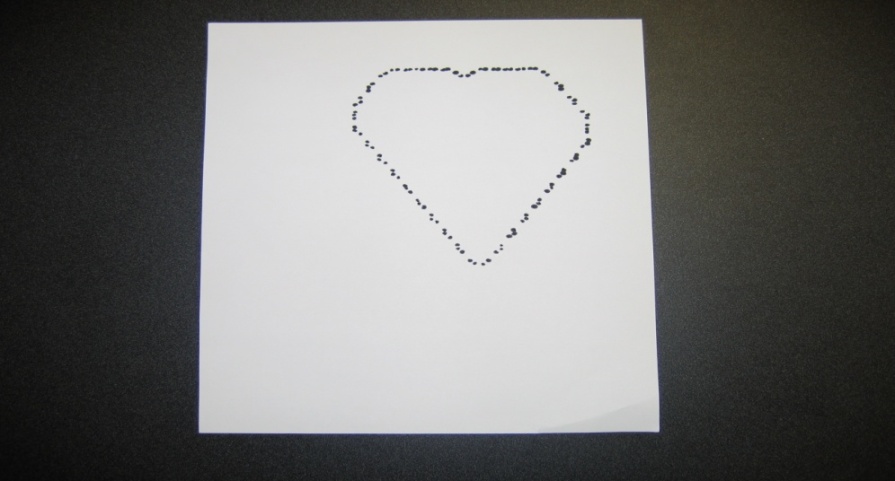 © Lucia Hasty and Dawn Wilkinson 11/2011
36
Instant Graphics(microcapsule/swell technology)
Draw, print, or copy onto swell paper.

Blind students can analyze their handwriting

Blind parents can see the sighted child’s written work and artistic creations.

Copy any image, logo, or print chart.

http://www.humanware.com/en-usa/products/braille_and_speech/braille_embossers_and_writers/_details/id_94/piaf.html 
http://americanthermoform.com/swell.htm 
http://www.repro-tronics.com/tie.html
© Lucia Hasty and Dawn Wilkinson 11/2011
37
Embossed Graphics
All Braille Embossers are NOT graphics capable.

Make sure graphics become a vital part of the braille curriculum and that pictures are no longer omitted from materials you emboss.
© Lucia Hasty and Dawn Wilkinson 11/2011
38
Embossed Graphics
Tiger Suite comes free with the purchase of any ViewPlus Embosser.
Firebird suite comes free with the purchase of the Phoenix embosser.
http://www.viewplus.com/images/EmprintSpotDot_Fire+Ice_800.jpg 
http://brailler.com/phoenix.htm
© Lucia Hasty and Dawn Wilkinson 11/2011
39
The Power of a Multisensory Approach
Combine tactile, auditory, and in some cases visual feedback for the optimal learning process.
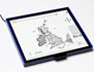 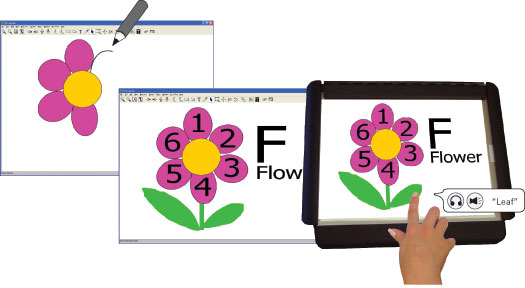 IVEO
Talking Tactile Tablet
© Lucia Hasty and Dawn Wilkinson 11/2011
40
Talking Tactile Tablet
Includes Match Game, single World Map, and 3 authoring templates sheets with 30 day demo of Authoring Tool. $699.00

National Geographic World Atlas, flags of the world, crossword puzzles, fully accessible Authoring Tool, Braille learning courseware, and statistics packet available (sold separately).
http://www.touchgraphics.com/catalog/popup_image.php?pID=33
© Lucia Hasty and Dawn Wilkinson 11/2011
41
The Power of Graphic Literacy and Technology
Dr. Kent Cullers, the world’s first blind astronomer said it this way in the book, Touch the Universe: “It has often been said that a picture is worth a thousand words.  Well, for the first time in my career, I get the picture.”

http://www.youcandoastronomy.com/
© Lucia Hasty and Dawn Wilkinson 11/2011
42
Download this powerpoint
www.TactileGraphics.org

Email:
Lucia@tactilegraphics.org
dwilkinson@eastersealsar.com
© Lucia Hasty and Dawn Wilkinson 11/2011
43